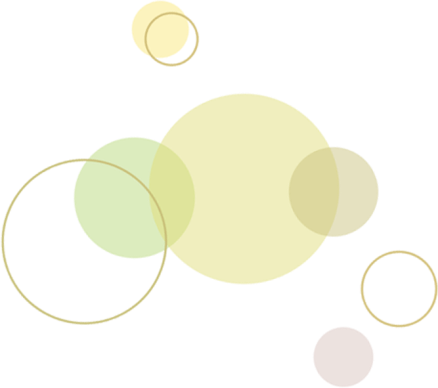 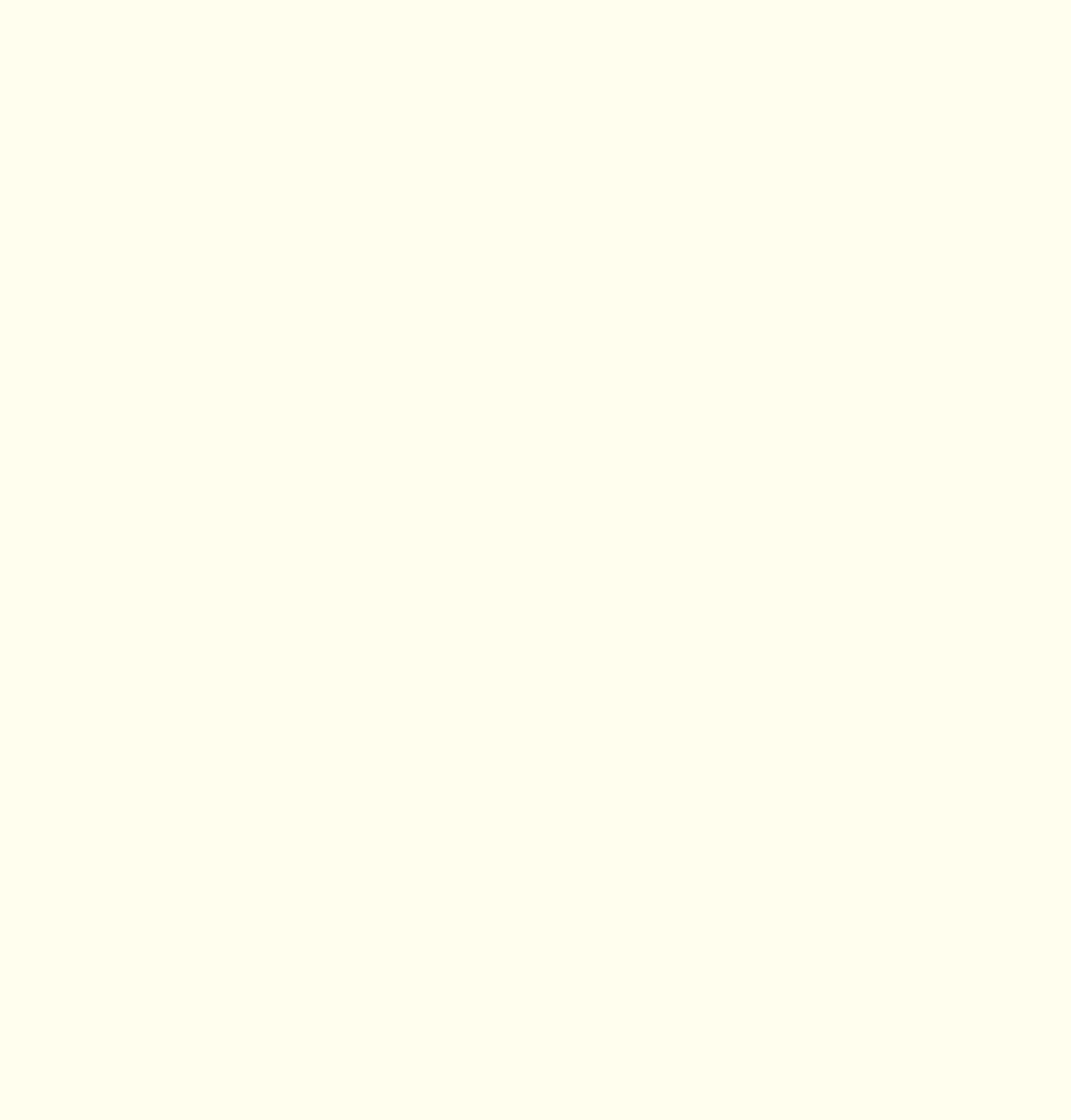 ỦY BAN NHÂN DÂN QUẬN PHÚ NHUẬN
TRƯỜNG TIỂU HỌC NGUYỄN ĐÌNH CHÍNH
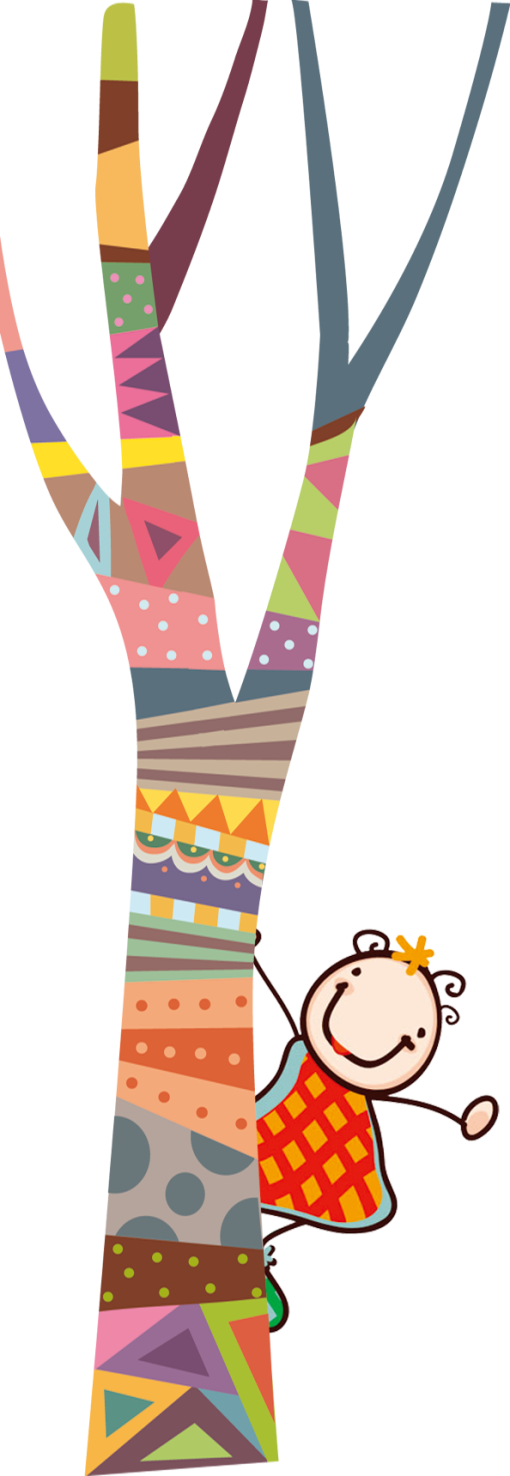 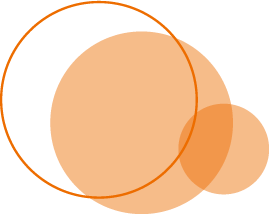 Luyện từ-câu
Mở rộng vốn từ: Cái đẹp
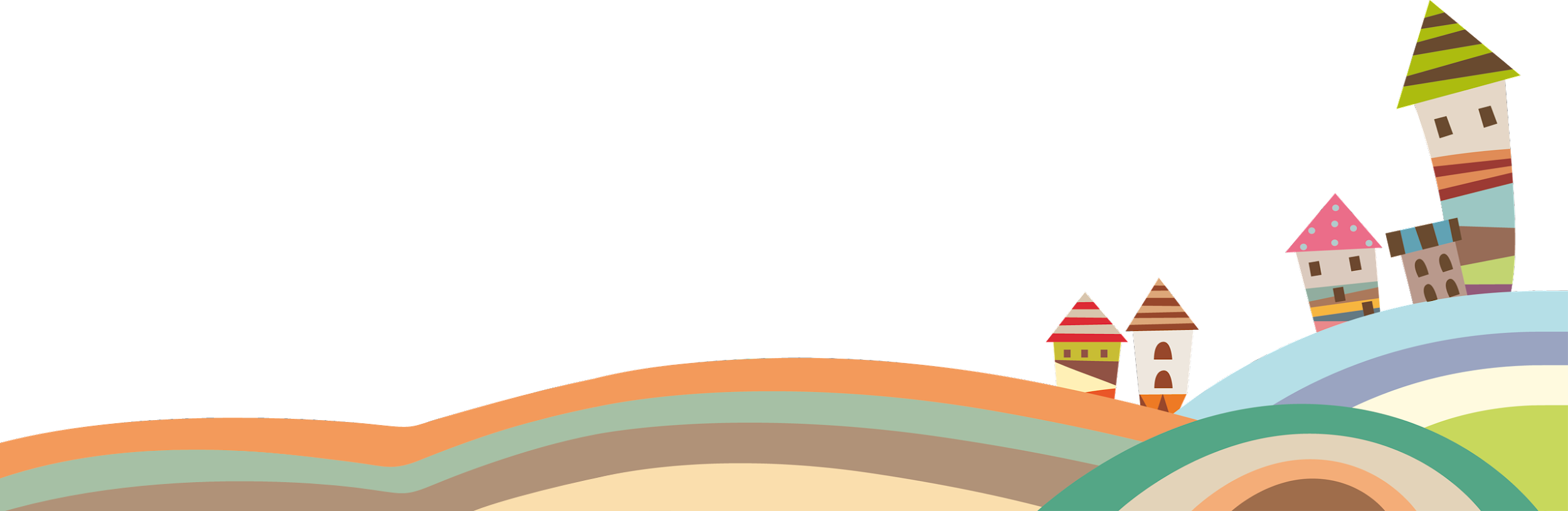 Tuần 22
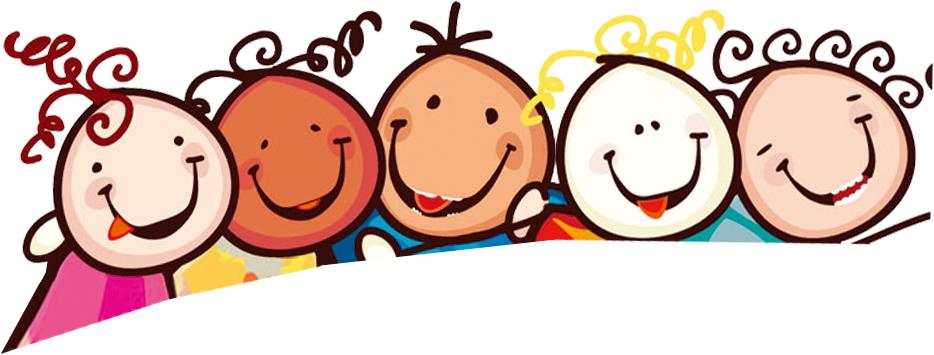 Mở rộng vốn từ: Cái đẹp
1/ Tìm các từ:
a) Thể hiện vẻ đẹp bên ngoài của con người.
     M: xinh đẹp
xinh tươi, kiêu sa, khôi ngô, thanh tú, dễ thương, thướt tha, yểu điệu, lộng lẫy, rực rỡ, tươi tắn, duyên dáng…
b) Thể hiện nét đẹp trong tâm hồn, tính cách của con người.
     M: thùy mị
hiền thục, đằm thắm, ngay thẳng, nhân hậu, thật thà, nết na, khiêm tốn, chân thành, nhu mì, tử tế, cởi mở, lịch sự, lễ phép, dũng cảm…
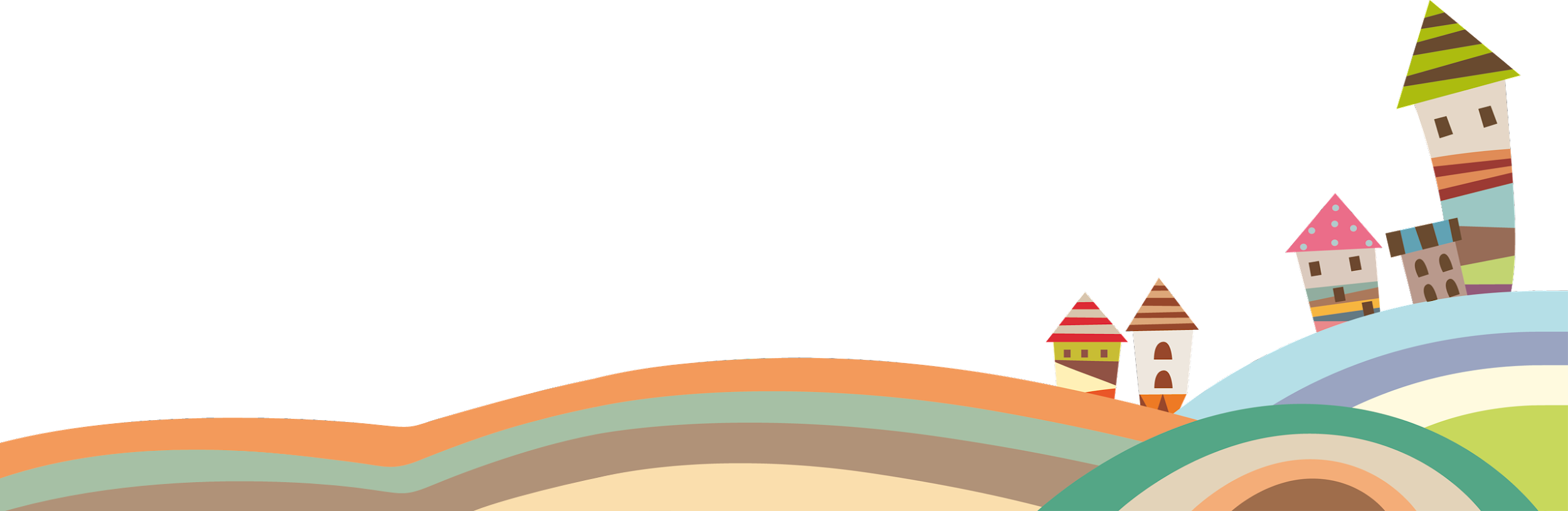 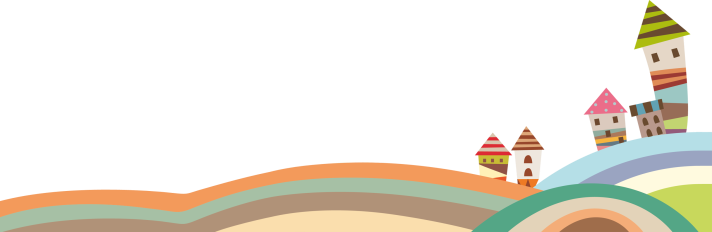 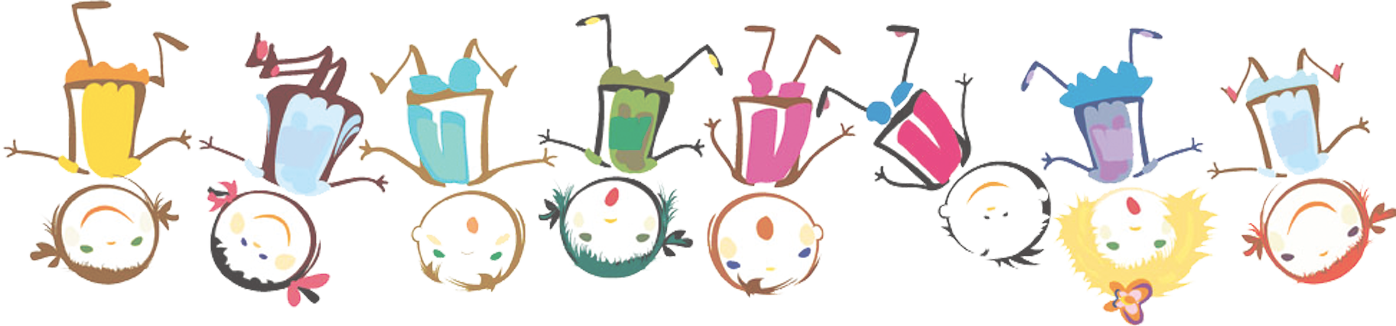 Mở rộng vốn từ: Cái đẹp
2/ Tìm các từ:
a) Chỉ dùng để thể hiện vẻ đẹp của thiên nhiên, cảnh vật.
     M: tươi đẹp
hùng vĩ, tráng lệ, xanh tươi, hoành tráng, nguy nga, sừng sững, kì vĩ, đơn sơ, yên bình, tươi mát …
b) Dùng để thể hiện vẻ đẹp của cả thiên nhiên, cảnh vật và con người.
     M: xinh xắn
tuyệt đẹp, tuyệt trần, xinh tươi, rực rỡ, lộng lẫy, mộc mạc, thướt tha…
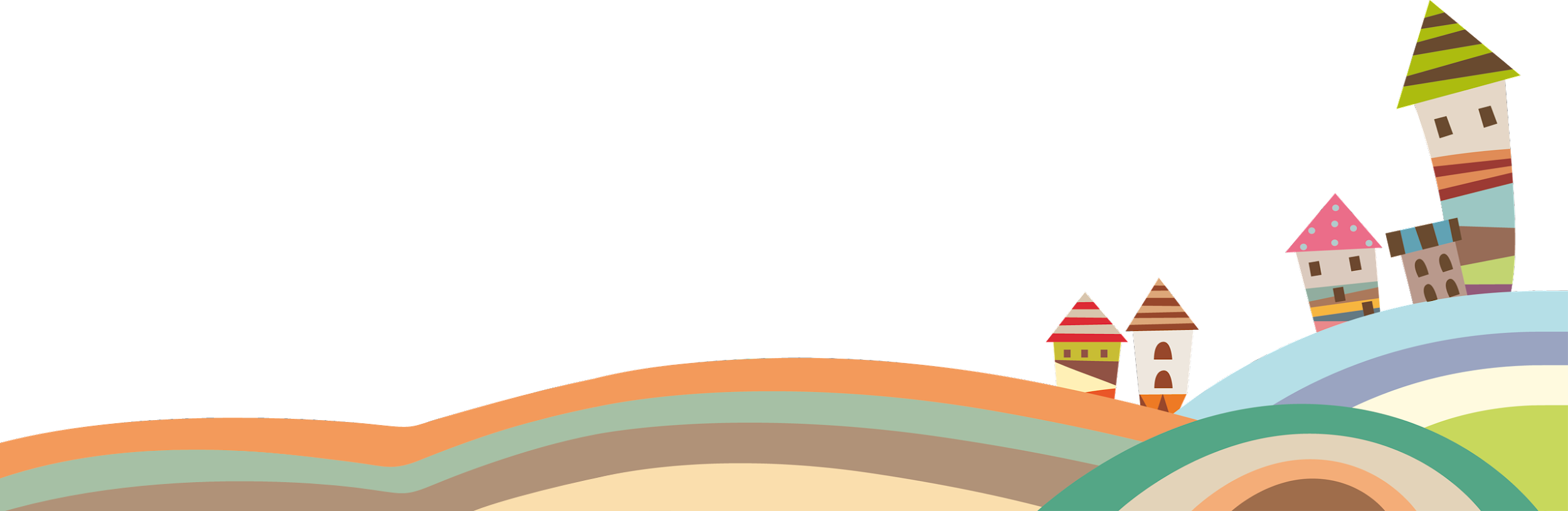 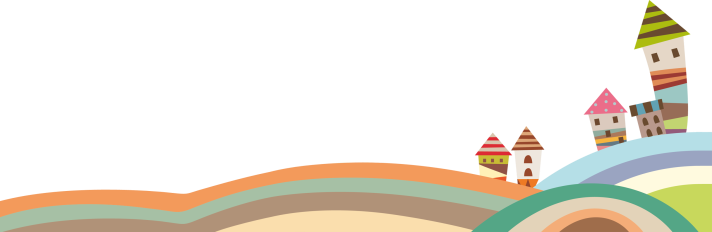 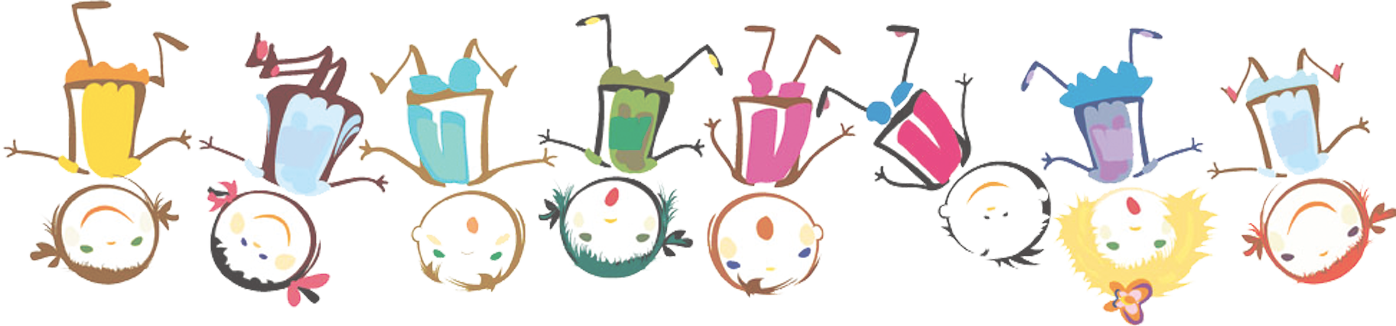 Mở rộng vốn từ: Cái đẹp
3/ Đặt câu với một từ vừa tìm được ở bài tập 1 hoặc 2.
- Nụ cười của bà cụ thật hiền hậu.
- Nàng công chúa kiêu sa, xinh đẹp.
- Phong cảnh nơi đây tuyệt đẹp.
- Lâu đài đẹp nguy nga.
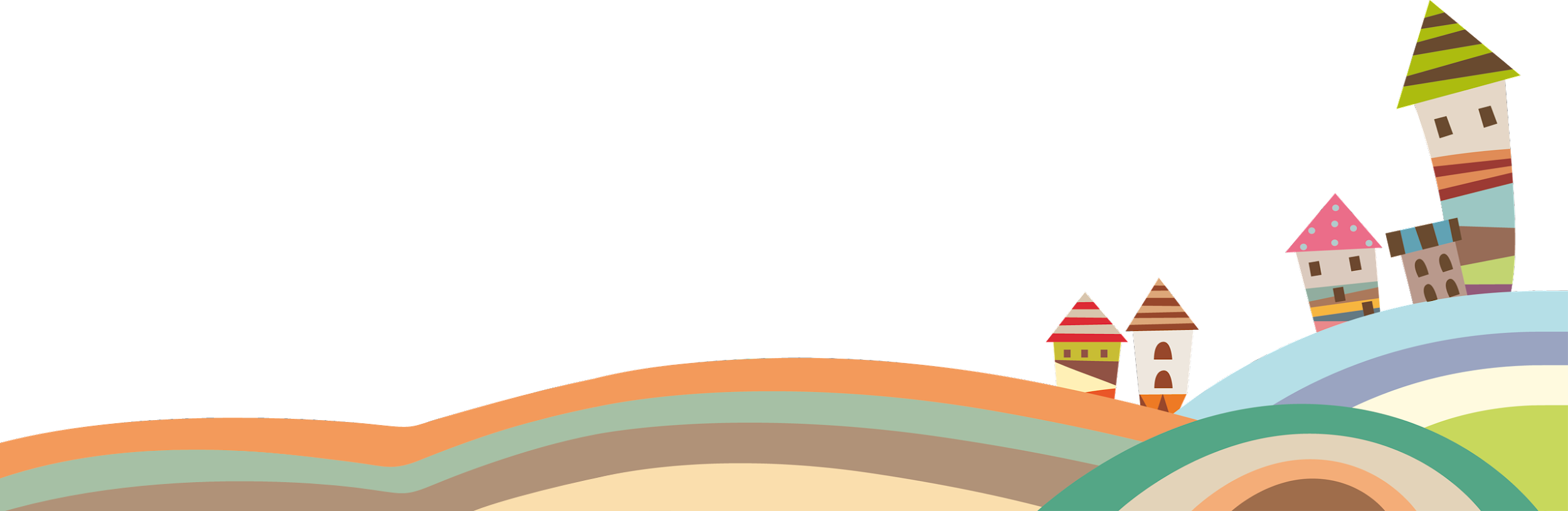 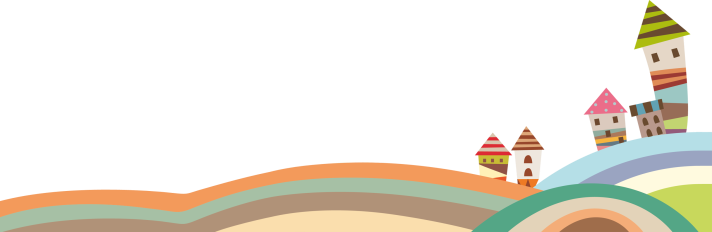 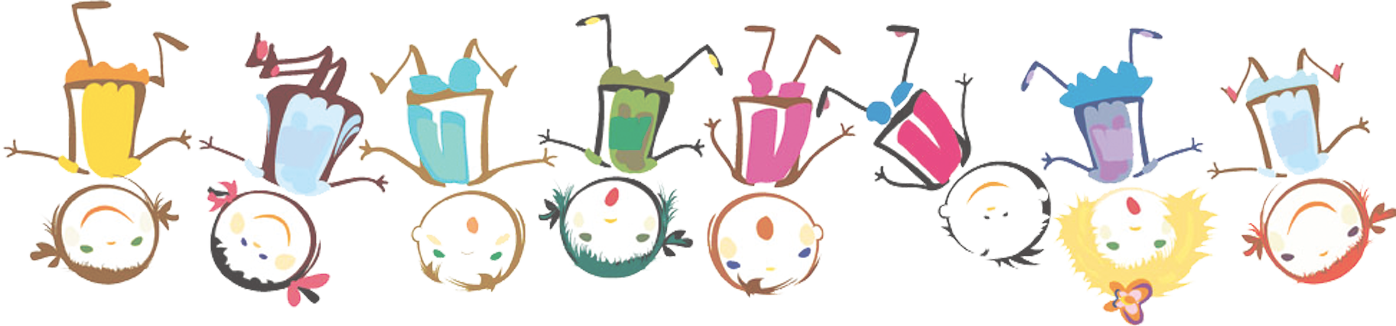 Mở rộng vốn từ: Cái đẹp
4/ Chọn thành ngữ hoặc cụm từ thích hợp để điền vào chỗ trống: đẹp người, đẹp nết; Mặt tươi như hoa; chữ như gà bới.
Mặt tươi như hoa
a) …………………………………., em mỉm cười chào mọi người.
đẹp người, đẹp nết
b) Ai cũng khen chị Ba ……………………………
chữ như gà bới
c) Ai viết cẩu thả chắc chắn ……………………………….
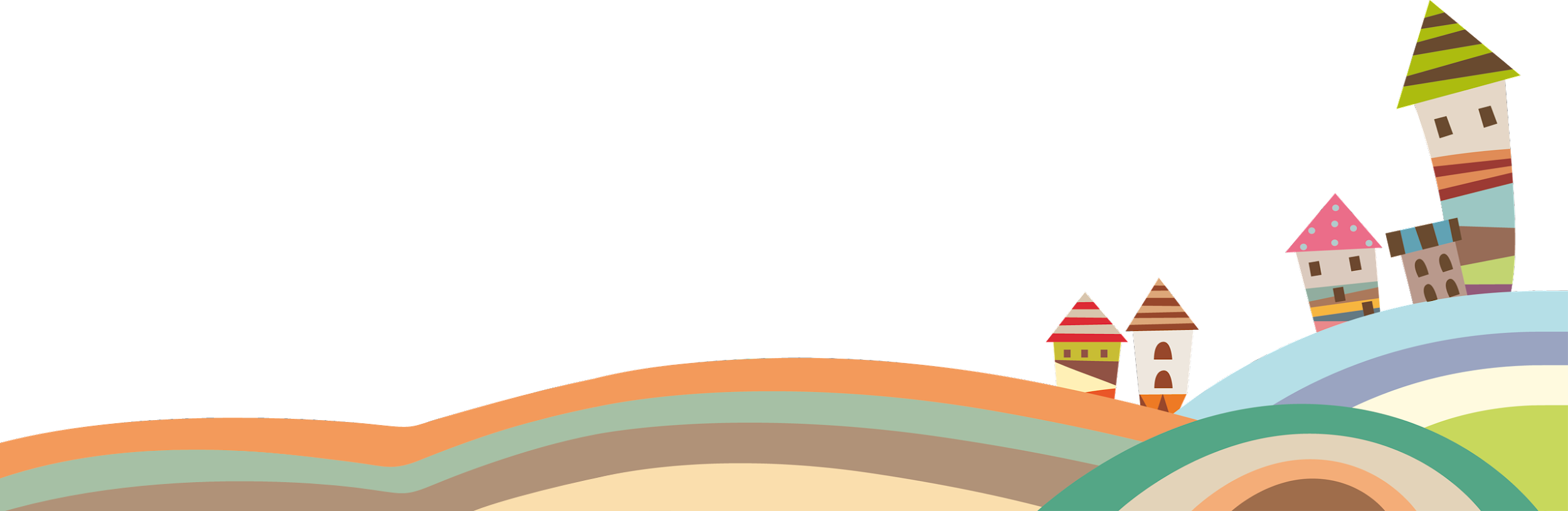 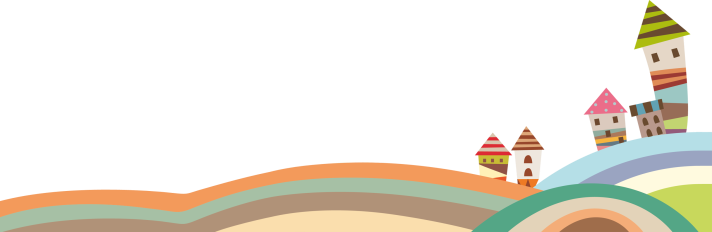 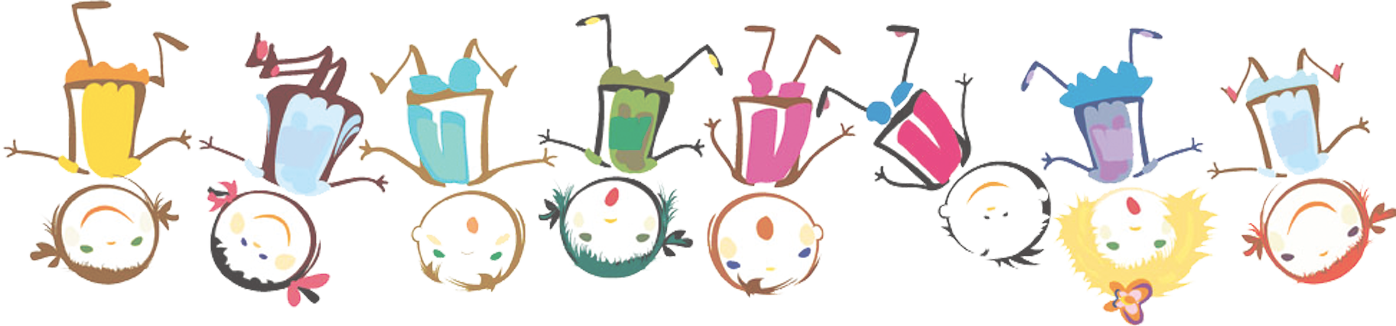